Turizm ve Çevre
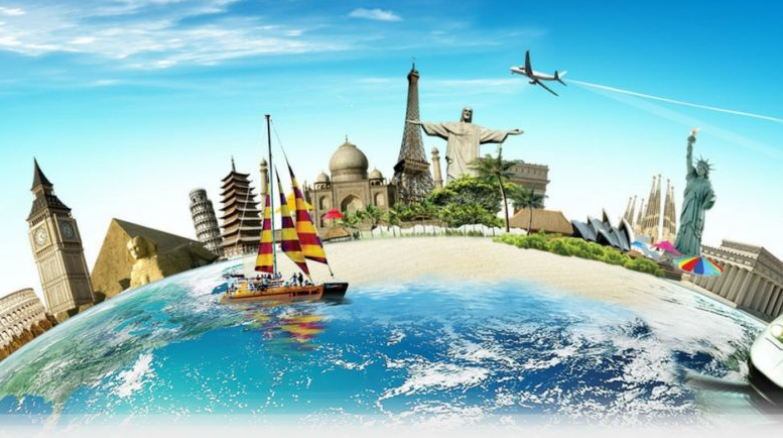 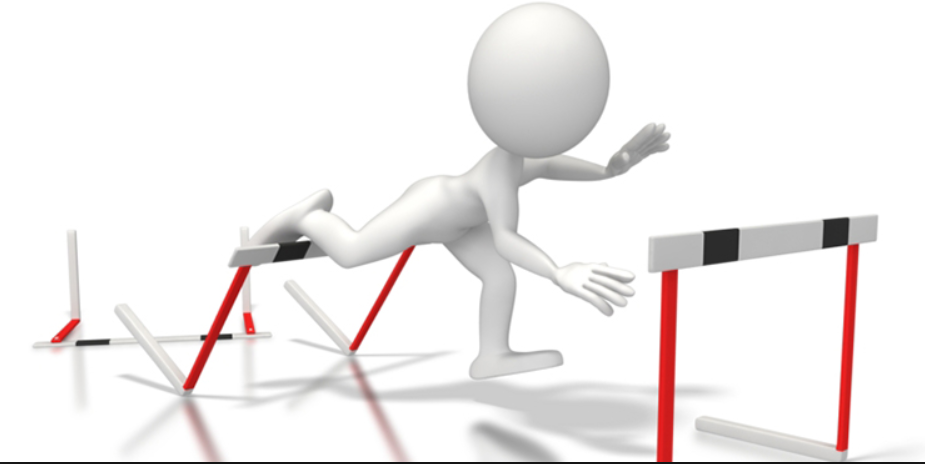 Turizm ve Çevre
ÇEVRE KORUMA KONUSUNDAKİ ENGELLER
Gelişmekte olan veya az gelişmiş ülkelerde çevresel çalışmaların yürütülmesinin önünde bir takım daha belirli engeller vardır. Bu engeller, bu ülkelerin sosyal ve siyasal yapıları ile ilgilidir. Dolayısıyla, bunlar ülkeden ülkeye önemli oranda değişebilmektedir. Az gelişmiş ülkelerde bu engeller Türkiye’nin de dahil edildiği gelişmekte olan ülkelere göre daha net olarak görülebilmektedir. Ülkeden ülkeye farklılık gösteren sosyal ve siyasal yapılar üzerinde ya bir kaçı veya hepsi önemli çevresel riskler doğuran bu etkenler şunlardır:
Turizm ve Çevre
ÇEVRE KORUMA KONUSUNDAKİ ENGELLER
1)Yetersiz Risk Verisi: Bu ülkeler ekonomik gelişme faaliyetleri ve diğer nedenlerden kaynaklanan çevre tahribatının ne boyutlara ulaştığını gösteren verilere sahip değillerdir.
2)Eğitilmiş İnsan Azlığı ve Risk Değerlendirme Donanımlarının Yetersizliği: Bu ülkelerde, çevresel tahribatın boyutları, nedenleri ve çözüm yolları üzerine çalışmalar yürütecek bilim adamı, teknik eleman ve yönetici oldukça azdır. Bununla birlikte, bu çalışmalara yardımcı olacak donanım bulunmamaktadır.
3)Finansal Kaynakların Sınırlı Olması: Finansal kaynakların kıt olması ve eldeki kaynakların da yoksullukla mücadele kapsamındaki ekonomik getiri sağlayacak alanlara yatırımı olanaksız hale getirmektedir.
4)Çevre Kanunlarının Yetersizliği: Çevre kanunlarının yetersiz oluşu, bir çoğunun güncel sorunlardan uzak oluşu, kanun koyucunun çevresel duyarlılığa sahip olmayışı, kanunlarda sorumluların açık olarak belirlenmemesi, uygulamaların izlenip kontrol edilmemesi gibi sorunlar bu ülkelerin çevre koruma konusundaki eksikliklerindendir.
Turizm ve Çevre
ÇEVRE KORUMA KONUSUNDAKİ ENGELLER
5)Mevcut Çevre Kanunlarının Uygulanmasındaki Otorite Boşluğu: Bu ülkelerde bürokratik işlemlerin fazla oluşu ve ekonomik faaliyetlere tanınan öncülüğün çevre aleyhine bu denli belirgin olması çevre kanunlarına uyulmamasını temel nedenidir. Bunun yanında kontrol sistemlerinin eksikliği ve kontrol mekanizmalarında yolsuzluk, rüşvet gibi etkenler kanunların uygulanmasını zorlaştırmaktadır.
6)Kamuoyu ve Politikacıların Çevre Konusuna Yeterli İlgiyi Göstermemeleri: Tamamen ekonomik getiri sağlamaya ve yoksullukla mücadeleye endekslenmiş güncel politika arenasında kamuoyu ve politikacıların çevresel duyarlıkla faaliyetleri takip etmeleri pek rastlanmayan bir olaydır.
7)Teknolojik ve Organizasyonel Kaynakların Azlığı: Teknolojik yapıları gelişmiş ülkelerden teknoloji ithalatına bağlı olan bu ülkelerin çevre yönetimi de uzman yöneticilere sahip olmaması da çevre koruma çalışmaları açısından engel oluşturmaktadır.
8)Güvenlik Ekipmanlarına Yetersiz Yatırım: Finansal yapının zayıf oluşu çevre güvenliği alanına yatırımı zorlaştırmaktadır.
9)Politik İstikrarın Olmayışı: Bu ülkelerin kırılgan siyasi yapıları belki yoksulluktan sonra en büyük engeldir. Çünkü politik istikrardan uzak bir yapı içerisinde ne kanunların uygulanması, ne de çevre koruma alanında yatırımın yapılması söz konusu olmamaktadır.
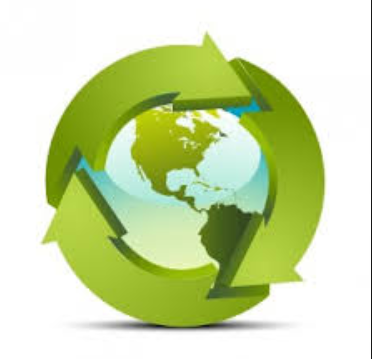 Turizm ve Çevre
SÜRDÜRÜLEBİLİRLİK VE SÜRDÜRÜLEBİLİR GELİŞME KAVRAMLARI
Bir alandaki biyolojik çeşitlilik; o alanda yaşayan canlıların çeşitliliği, canlıların içinde yaşadıkları ortam ve birbirleri ile olan ilişkilerine göre ölçülmektedir. Bu zenginliğin oluşabilmesi için çok uzun sürelerin geçmesi gerekmektedir. Bu zenginliği tahrip ettikten sonra onarmak, ne yazık ki para ve emekle olası değildir. Oysa yapılması gereken, bu kaynakları teslim alındığı gibi korumak, hatta geliştirmek ve gelecek nesillere aktarmak olmalıdır. Sürdürülebilirlik kavramının temelinde bu yatmaktadır.

Sürdürülebilir kalkınma ise; mevcut doğal kaynakların bugünkü kullanımını, gelecek nesillerin kullanımını da sağlamaya yönelik olarak optimal düzeyde gerçekleştirerek, ülkelerin kalkınmasının önünü tıkamamaktır.
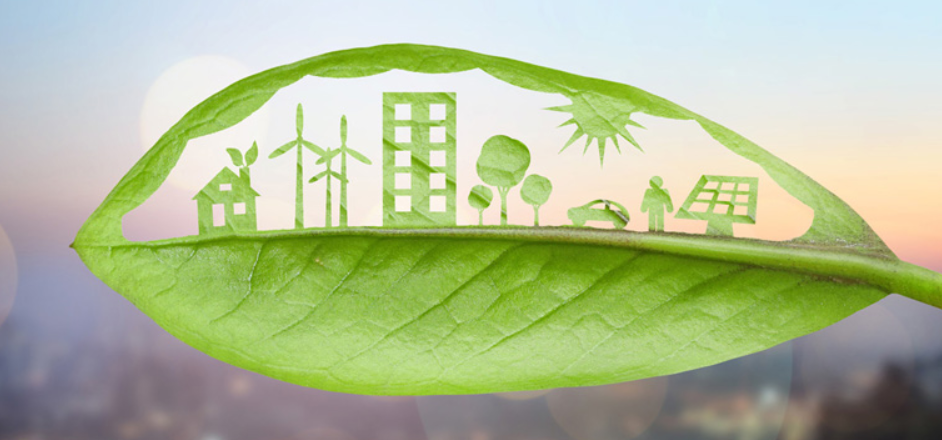 Turizm ve Çevre
SÜRDÜRÜLEBİLİRLİK VE SÜRDÜRÜLEBİLİR GELİŞME KAVRAMLARI
Sürdürülebilir kalkınma çerçevesinde bazı prensiplerin saptanması mümkün olabilmektedir. Bu prensipler birinci planda büyüme ve gelişmenin, toplumun ihtiyaçlarının tatmininde yaşamsal bir amaç gütmektedir. İkinci olarak, ekosistemlerin taşıma kapasitesine saygı ve canlı kaynakların sürekliliğin sağlanması ölçüsünde “büyüme ve çevre” arasında bir uyumdan tam anlamıyla söz edebilmektedir. Üçüncü olarak, bugünkü ve gelecek kuşaklar arasında, doğal kaynakların kullanımında dürüstlük kaygısının önemi üzerinde durulmaktadır. Son olarak;” sürdürülebilir kalkınma” felsefesini besleyen bu yemek prensipleri kısaca aşağıdaki şekilde özetlemek mümkündür:

Toplumun gereksinimlerine karşılık verebilen bir “niteliksel büyüme” nin önde tutulması,
Doğal, kültürel, ekolojik, biyolojik tüm yenilenen ve yenilenmeyen kaynaklara süreklilik sağlanması,
Nesiller ve uluslararasındaki kaynak kullanımında “dürüstlük ” üzerine gölge düşürülmemesi,
Çevre ve ekonomik yaşam ilişkisinde tutum, davranış ve anlayışlarda “ahlak” unsurunun egemen kılınması ve sürdürülebilir gelişmeye katkı sağlayabilecek etik kuralların saptanıp uygulanmasıdır.
Turizm ve Çevre
KAYNAKÇA
Nüzhet Kahraman-Oğuz Türkay- Turizm Ve Çevre
Cengiz Demir-Aydın Çevirgen-Turizm ve Çevre Yönetimi
Cengiz Demir-Aydın Çevirgen-Eko Turizm Yönetimi
Muammer Tuna- Turizm, Çevre ve Toplum